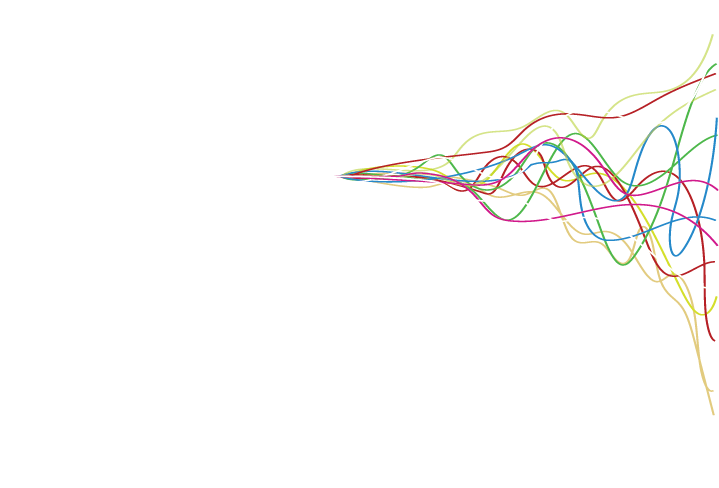 ARE YOU A 
CLARITY PURSUER?
take the assessment now
clarityfirstquiz.com